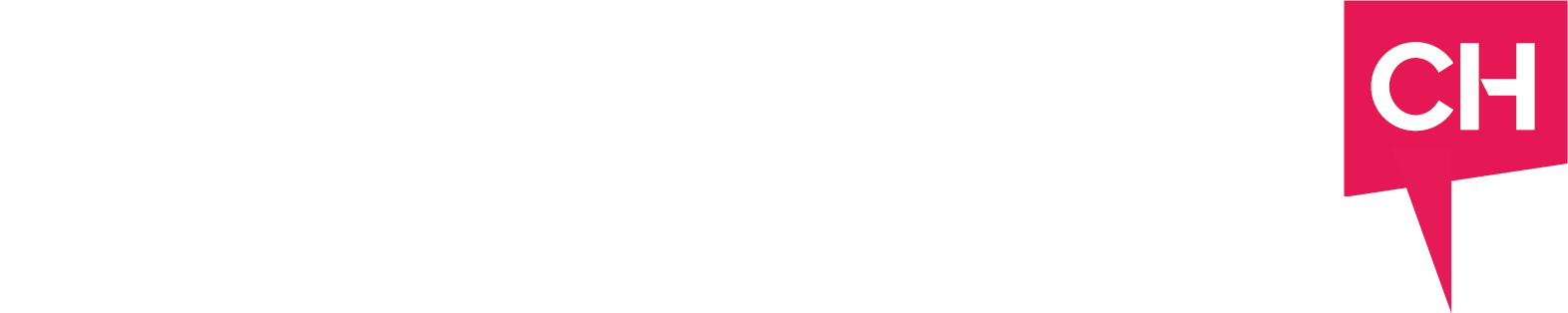 Vorlagen BCG-Matrix
Weitere Artikel entdecken
Einführung zur BCG Matrix
Was ist die BCG Matrix?

Die BCG Matrix wird von Unternehmen genutzt, um ihre strategische Planung festzulegen, indem sie ihr Portfolio unter die Lupe nimmt. So wird geprüft, welche Produkte gut auf dem Markt positioniert sind, in welche man mehr oder weniger investieren soll, oder ob sogar ein Produkt abgeschafft werden muss. 
Aufgebaut ist die BCG Matrix in einem Koordinatensystem mit zwei Achsen und vier Quadranten. Die X-Achse bezeichnet dabei den relativen Marktanteil, während die Y-Achse das prozentuale Marktwachstum zeigt. 

In den vier Quadranten gibt es die Kategorien:
Poor Dogs
Stars
Question Marks
Cash Cows
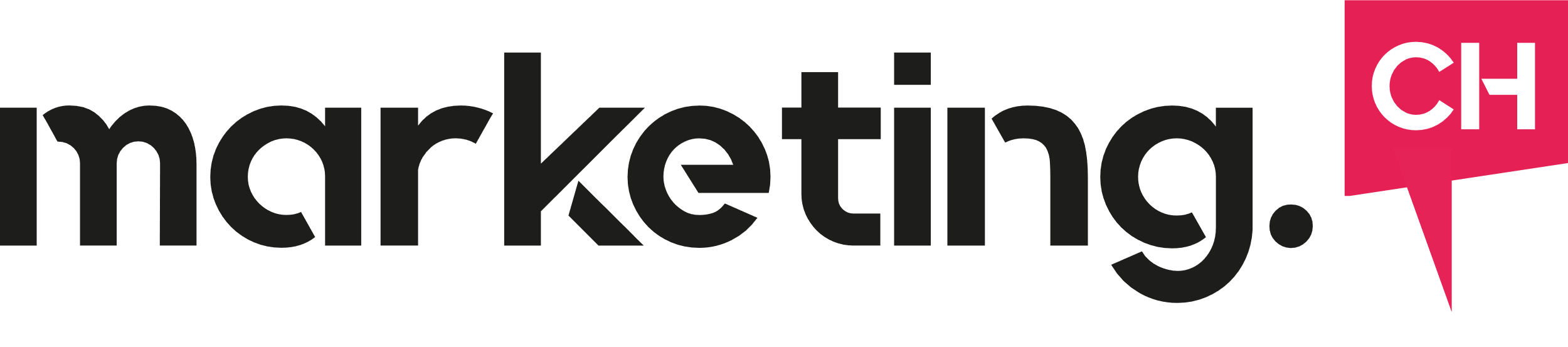 Fazit zur Maslow Pyramide
Fazit:

Abraham Maslows Modell ist nicht fehlerfrei. Die Pyramide wurde nicht aufgrund von empirischen Grundlagen erstellt, sondern wurde von Maslows persönlichen Erfahrungen und Beobachtungen abgeleitet. Dies bedeutet zusätzlich, dass das Modell nur schwer auf andere Länder und Kulturen übertragen werden kann, da Maslows leben von der westlichen Welt geprägt war. 

Die Maslow Pyramide kann aber als Grundlage genutzt werden, um den Mensch etwas besser zu verstehen. Nach was streben wir und was ist besonders wichtig – das zeigt das Modell auf. So kann auch in der (Berufs-)Praxis ermittelt werden, welche Bedürfnisse noch nicht gestillt sind und wie man das Bedingungen darauf anpassen und verbessern kann.
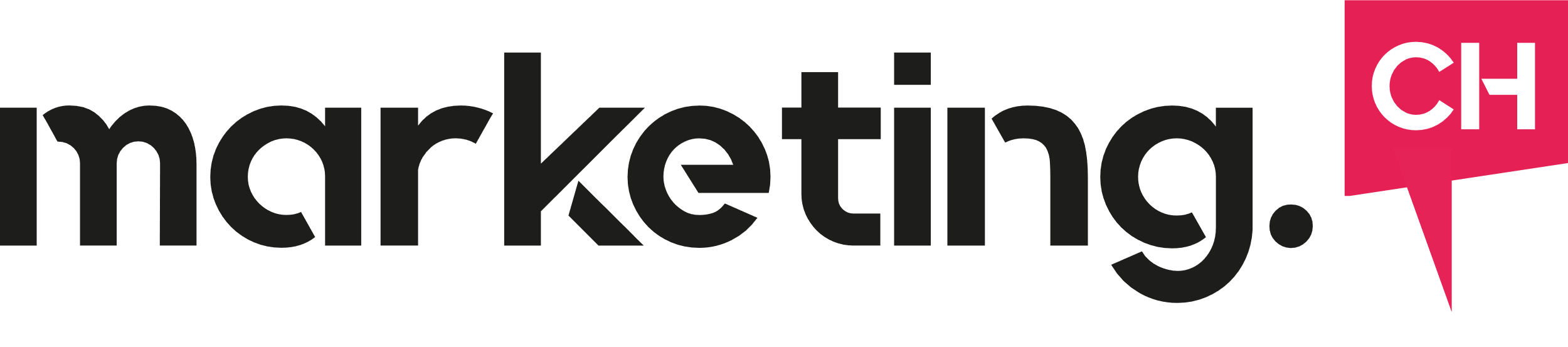 Extra für dich
Präsentationsvorlagen
Damit du deine Vorlesung oder deinen nächsten Vortrag rocken kannst.
BCG-Matrix Präsentationsvorlagen
Niedrig
Hoch
Hoch
Stars
Questions Marks
Marktwachstum
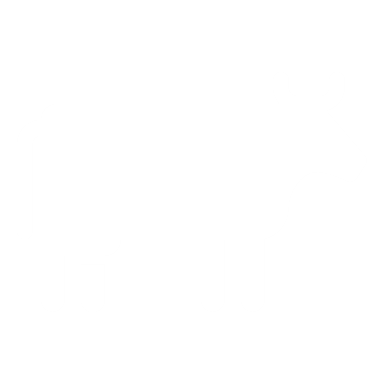 Questions Marks
Poor Dogs
Stars
Cash Cows
Niedrig
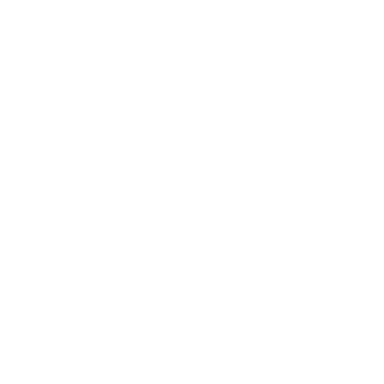 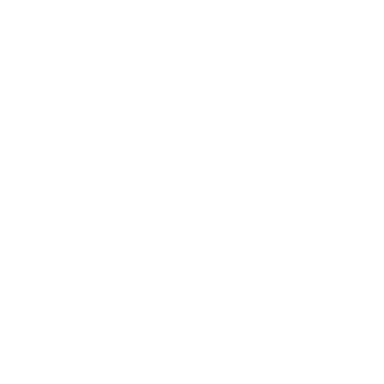 Question Marks sind Produkte, die ein hohes Marktwachstum verzeichnen, jedoch einen tiefen relativen Marktanteil haben. Diese Kategorie kann sich entweder zum Star entwickeln oder zu einem Poor Dog herabgestuft werden. Das Unternehmen muss sich entscheiden, ob sie mehr Geld in das Produkt investieren will, ohne Garantie, dass es zum Star wird
Bei den Stars handelt es sich um Produkte, die einen hohen relativen Marktanteil und ein hohes Marktwachstum haben. Hier lohnt es sich zu investieren, damit das Produkt diese Position beibehalten kann. Die Nachfrage nach diesem Produkt ist hoch, daher liefern Stars einen positiven Cashflow und rentieren für das Unternehmen.
Produkte, die als Cash Cow bezeichnet werden, haben einen hohen relativen Marktanteil, aber das Marktwachstum ist tief. Das tiefe Wachstum bedeutet hier aber nicht, dass das Produkt nicht mehr benötigt wird, sondern dass der Bedarf gleichbleibend ist. Das kann zum Beispiel der Fall bei Haushaltsgeräten sein. Das Unternehmen profitiert hier von konstanten Einnahmen und sollte das Produkt, schön gesagt, um jeden Rappen «melken».
Als Poor Dogs werden Produkte bezeichnet, die einen niedrigen relativen Marktanteil und gleichzeitig ein niedriges Marktwachstum haben. Bei solchen Produkten muss sich das Unternehmen überlegen, ob sie die Investitionen in das Produkt stoppen oder es sogar ganz vom Markt nehmen sollen.
Questions Marks
Stars
Relativer Marktanteil
Poor Dogs
Cash Cows
Cash Cows
Poor Dog
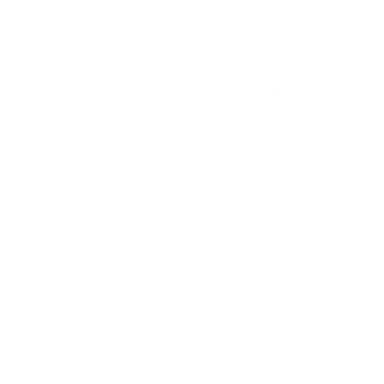 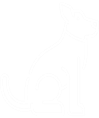 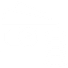 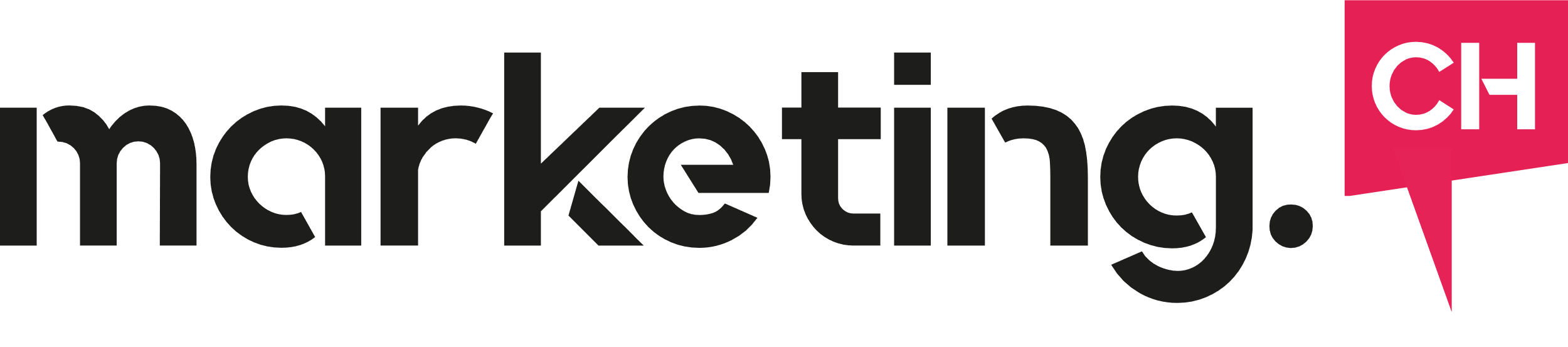 BCG-Matrix Präsentationsvorlagen
Hoch
Stars
Questions Marks
Marktwachstum
Cash Cows
Poor Dogs
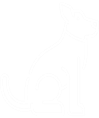 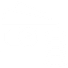 Niedrig
Hoch
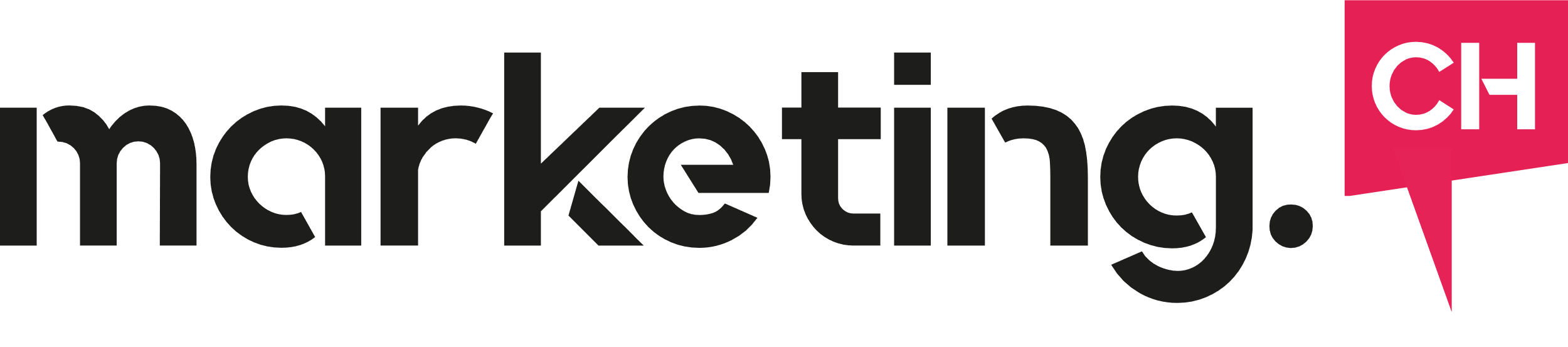 Relativer Marktanteil
BCG-Matrix Präsentationsvorlagen
Hoch
Questions Marks
Stars
Hoher Aufwand

Niedriger Marktanteil
Schnelles Wachstum

Erzielen Gewinne
Marktwachstum
Poor Dogs
Cash Cows
Erwirtschaftet keine 
     Gewinne mehr

Geringes Marktwachstum
Hoher Marktanteil

Hoher Cashflow
Relativer Marktanteil
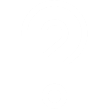 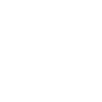 Hoch
Niedrig
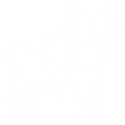 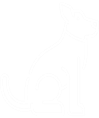 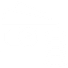 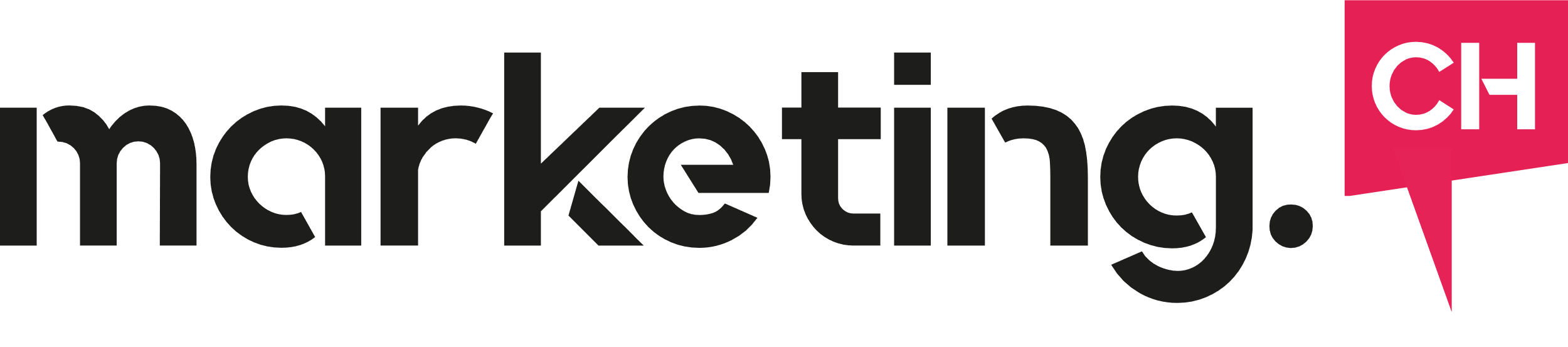 BCG-Matrix Präsentationsvorlagen
Hoch
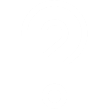 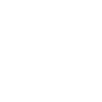 Questions Marks
Stars
Marktwachstum
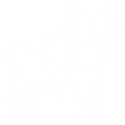 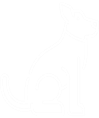 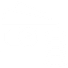 Cash Cows
Poor Dogs
Niedrig
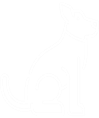 Niedrig
Hoch
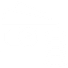 Relativer Marktanteil
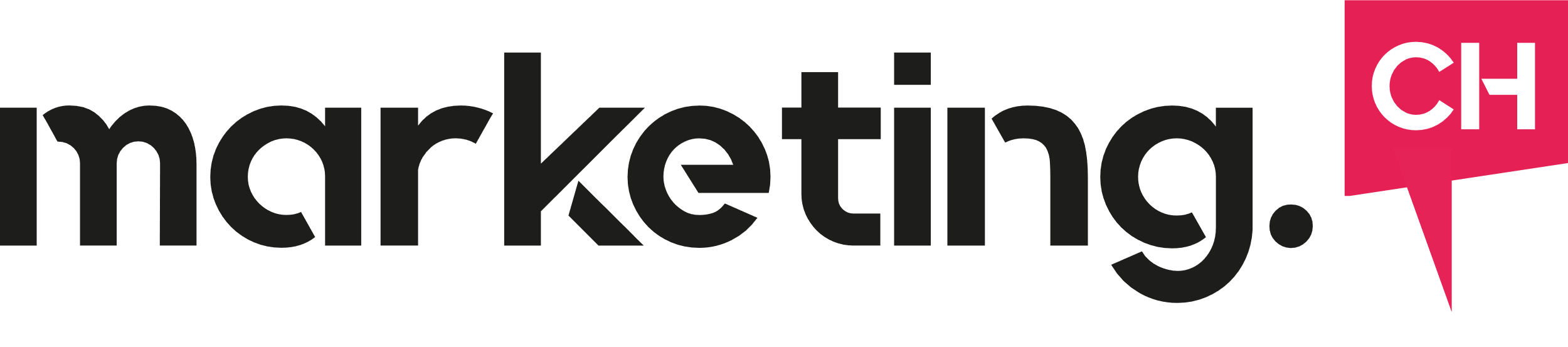 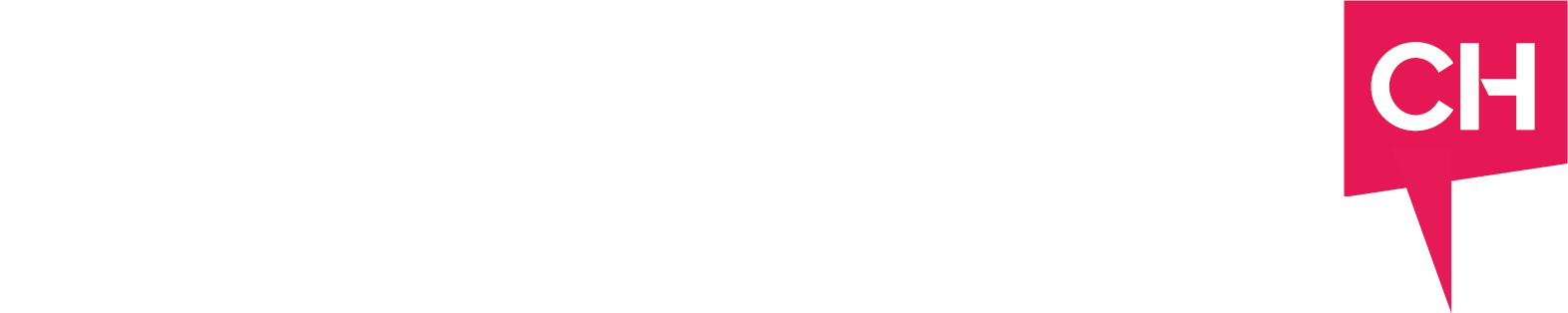 Halte dich täglich auf dem Laufenden mit aktuellen News, Trends und Guides zum Thema Marketing.